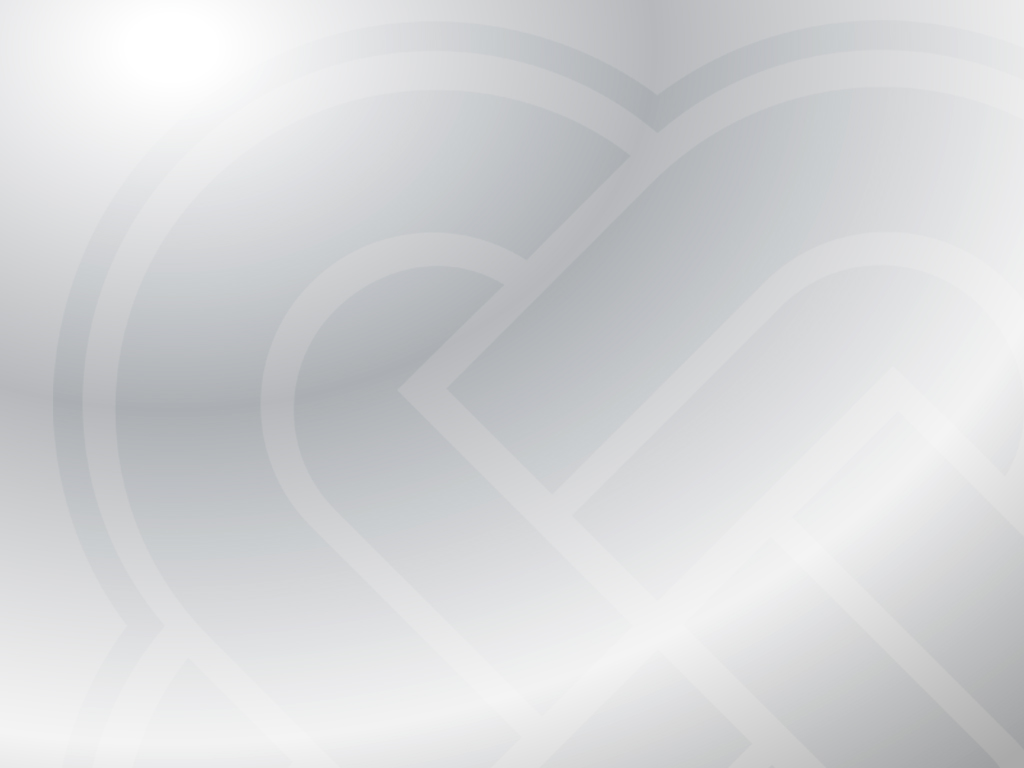 Norwood Financial Corp

Investor Presentation
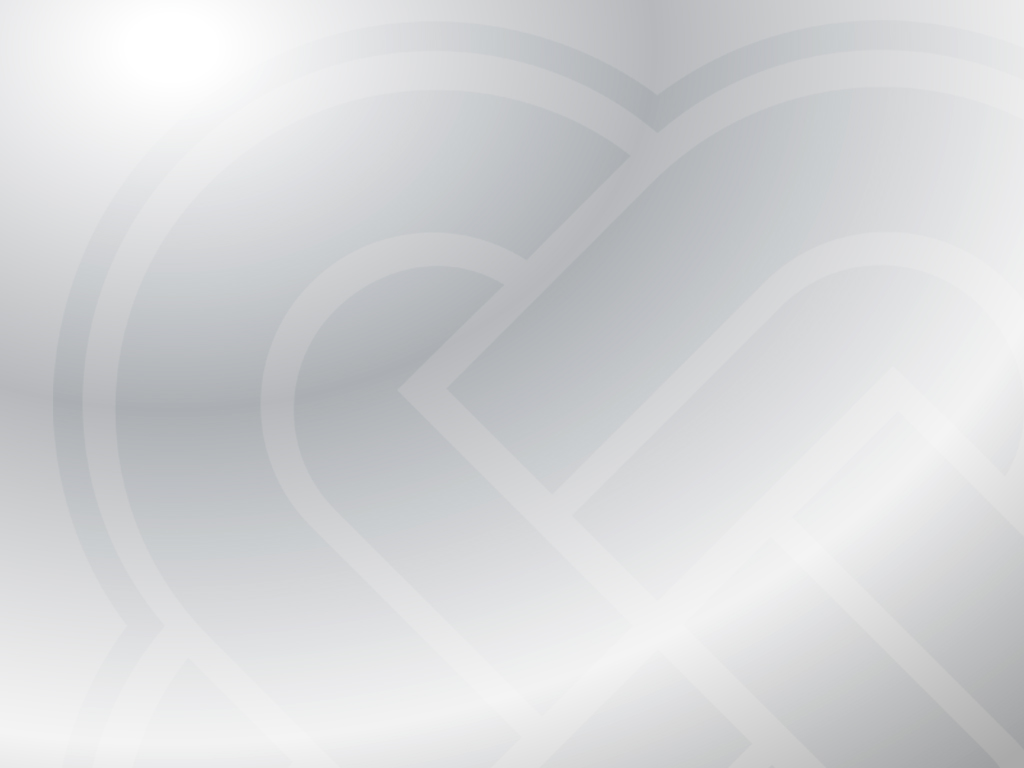 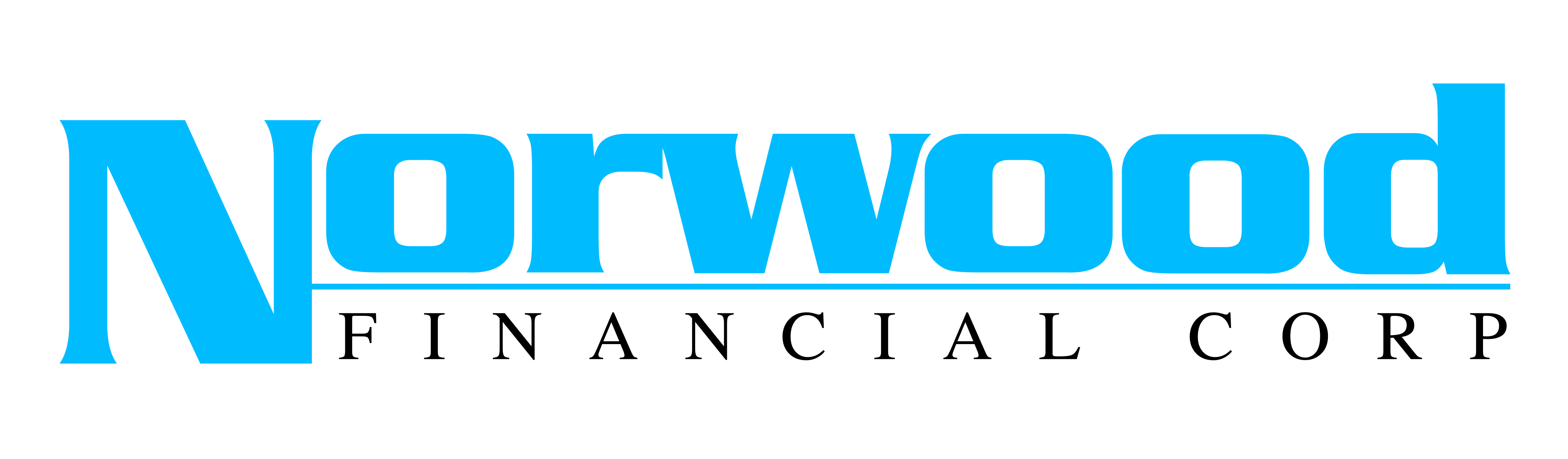 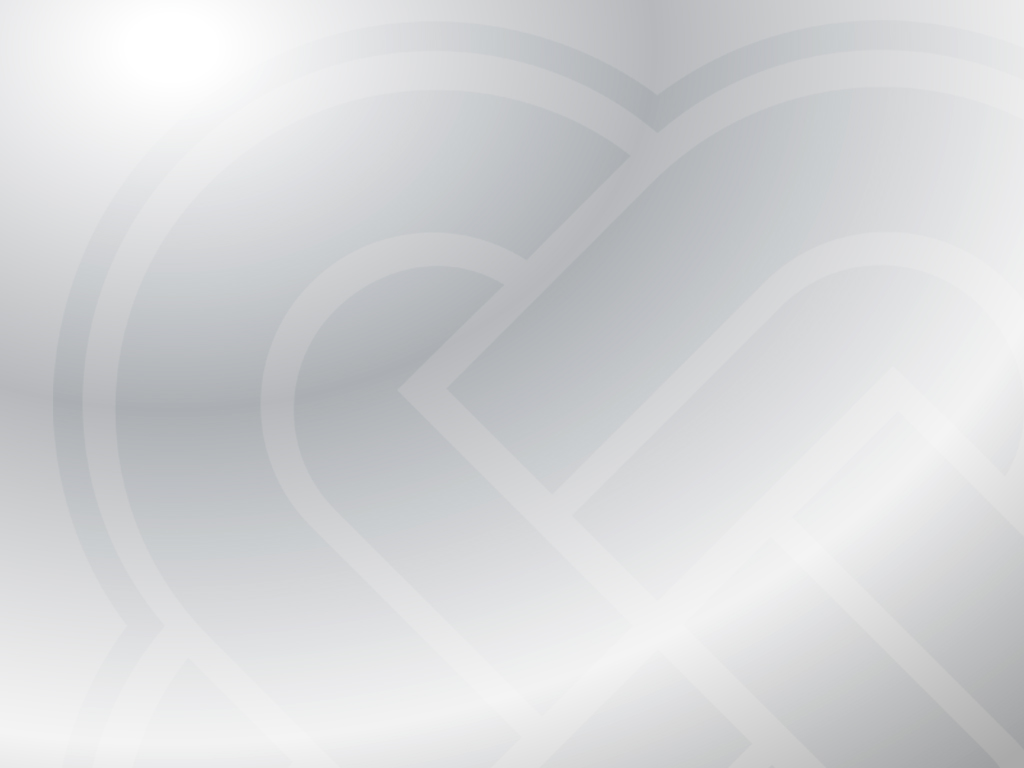 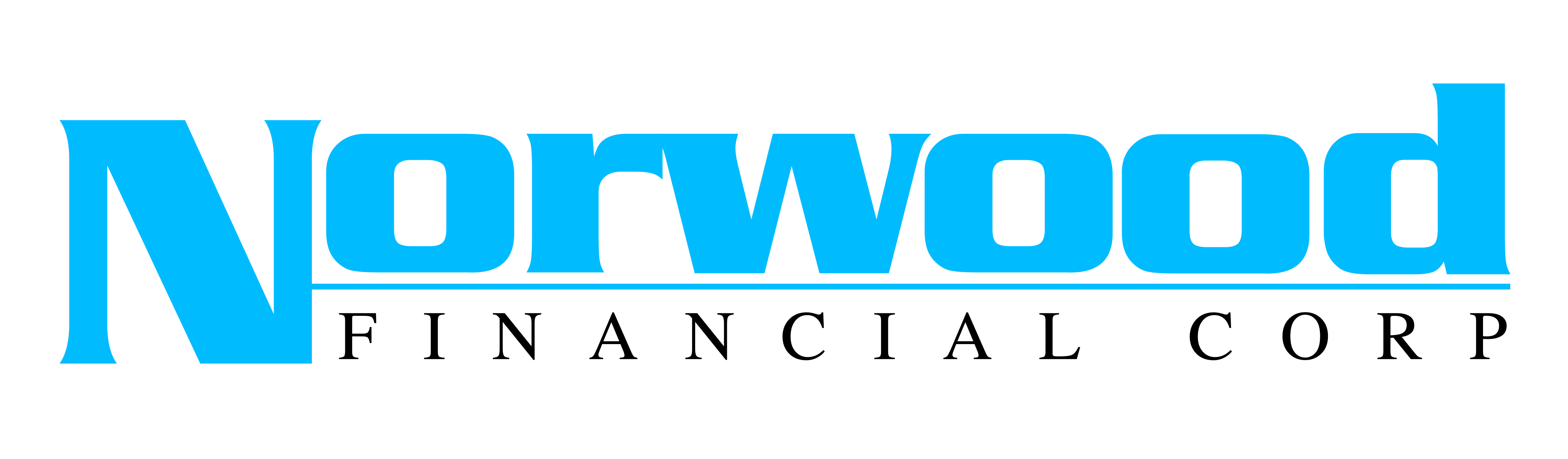 Forward Looking Statements & Disclaimers
The information disclosed in this document includes various forward-looking statements that are made by Norwood Financial Corp. (the “Company”) in reliance upon the safe harbor provisions of the Private Securities Litigation Reform Act of 1995. The words “anticipates,” “projects,” “intends,” “estimates,” “expects,” “believes,” “plans,” “may,” “will,” “should,” “could,” and other similar expressions are intended to identify such forward-looking statements the Company cautions that these forward-looking statements are necessarily speculative and speak only as of the date made, and are subject to numerous assumptions, risks and uncertainties, all of which may change overtime. Actual results could differ materially from such forward-looking statements. Accordingly, you should not place undue reliance on forward-looking statements. The following factors, among others, could cause actual results to differ materially and adversely from such forward-looking statements: changes in the financial services industry and the U.S. and global capital markets, changes in economic conditions nationally, regionally and in the company’s markets, the nature and timing of actions of the Federal Reserve Board and other regulators, the nature and timing of legislation and regulation affecting the financial services industry, government intervention in the U.S. financial system, changes in federal and state tax laws, changes in levels of market interest rates, pricing pressures on loan and deposit products, credit risks of the Company’s lending activities, successful implementation, deployment and upgrades of new and existing technology, systems, services and products, customers’ acceptance of the Company’s products and services, and competition.  Further, given its ongoing and dynamic nature, it is difficult to predict the continuing effects that the COVID-19 pandemic will have on our business and results of operations. The pandemic and related local and national economic disruption may, among other effects, result in a material adverse change for the demand for our products and services; increased levels of loan delinquencies, problem assets and foreclosures; branch disruptions, unavailability of personnel and increased cybersecurity risks as employees work remotely. Any statements made by the Company that are not historical facts should be considered to be forward-looking statements.  The Company cautions that the foregoing list of important factors is not exhaustive. The Company is not obligated to update and does not undertake to update any of its forward looking statements, whether written or oral, that may be made from time to time by or on behalf of the Company or made herein.
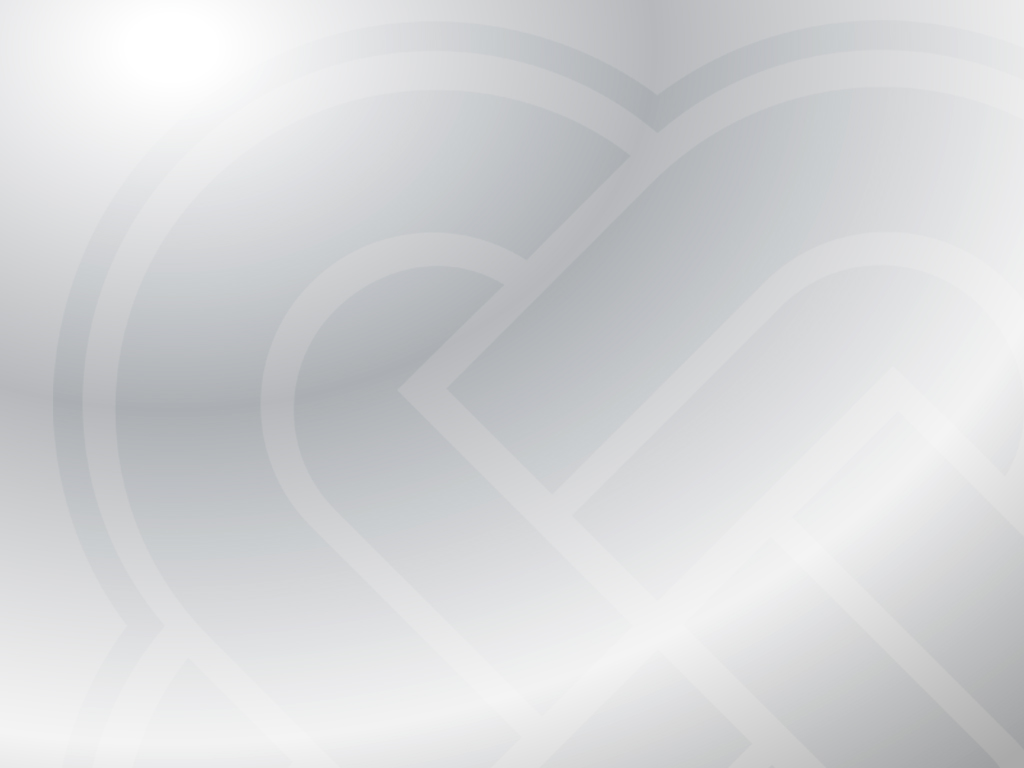 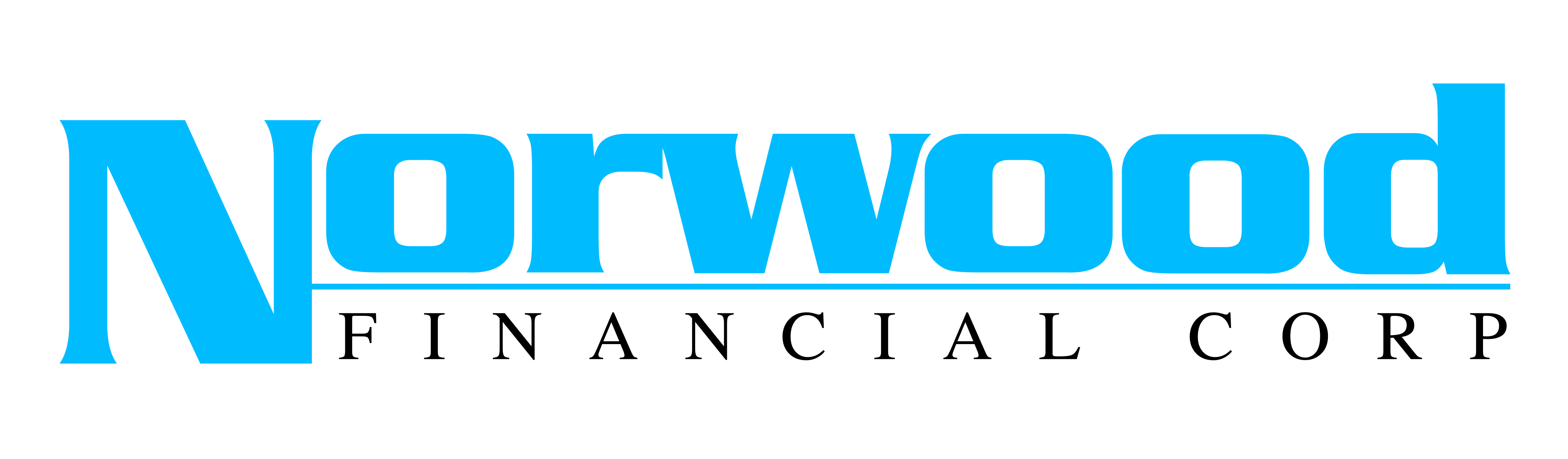 Financial Highlights, Q2 2023
Balance Sheet
Total Assets of $2.1 billion
Increase of $75 million over last twelve months
Increase of $95 million in 2023		


Total Loans of $1.6 billion
Increase of $173 million over last twelve months
Increase of $104 million in 2023


Total Deposits of $1.7 billion
Decrease of $68 million over last twelve months
Increase of $4 million in 2023
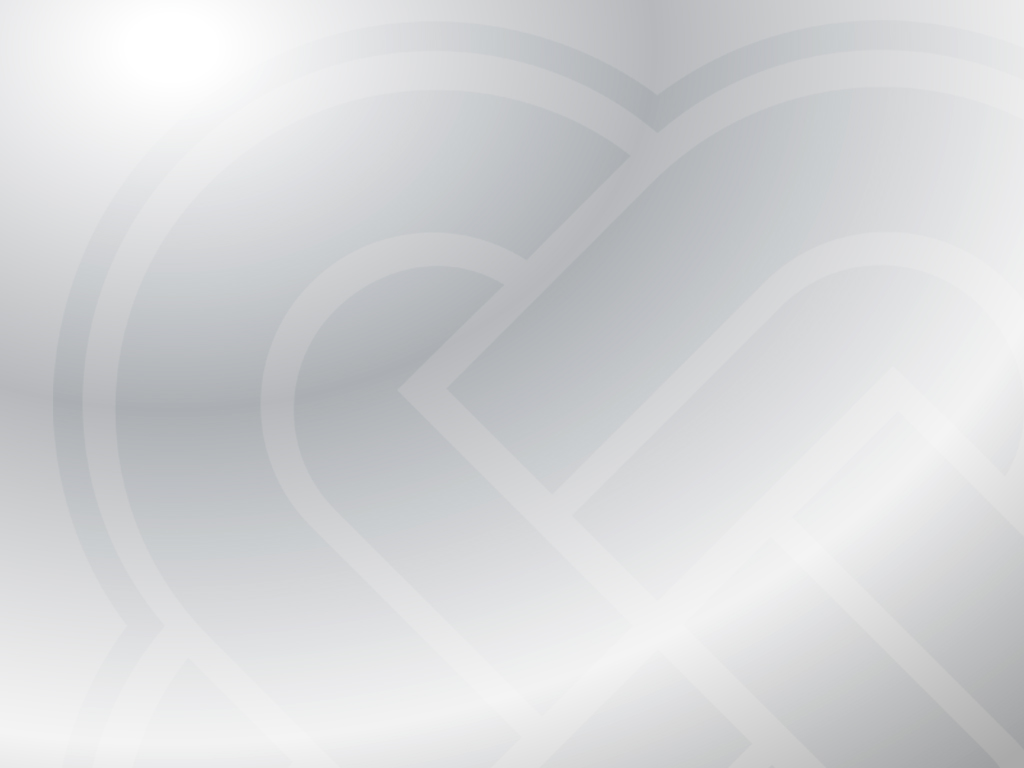 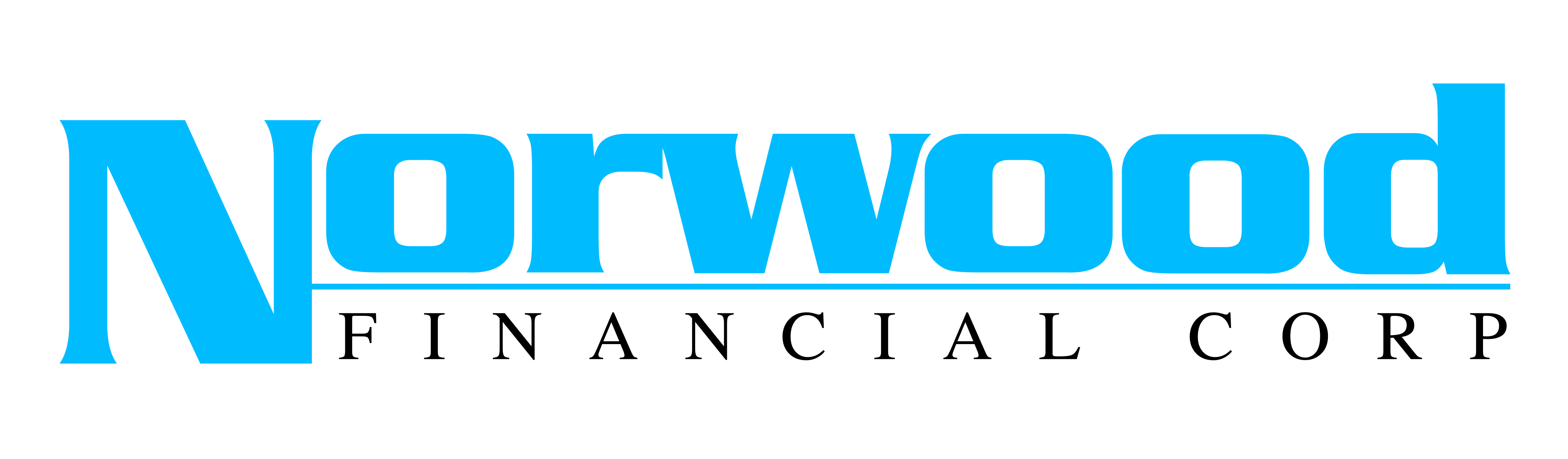 Financial Highlights, Q2 2023
Loan Portfolio
Commercial Loans
Increase of $62 million over last twelve months
Increase of $46 million in 2023		


Consumer Loans
Increase of $96 million over last twelve months
Increase of $50 million in 2023


Residential Mortgages
Increase of $15 million over last twelve months
Increase of $8 million in 2023
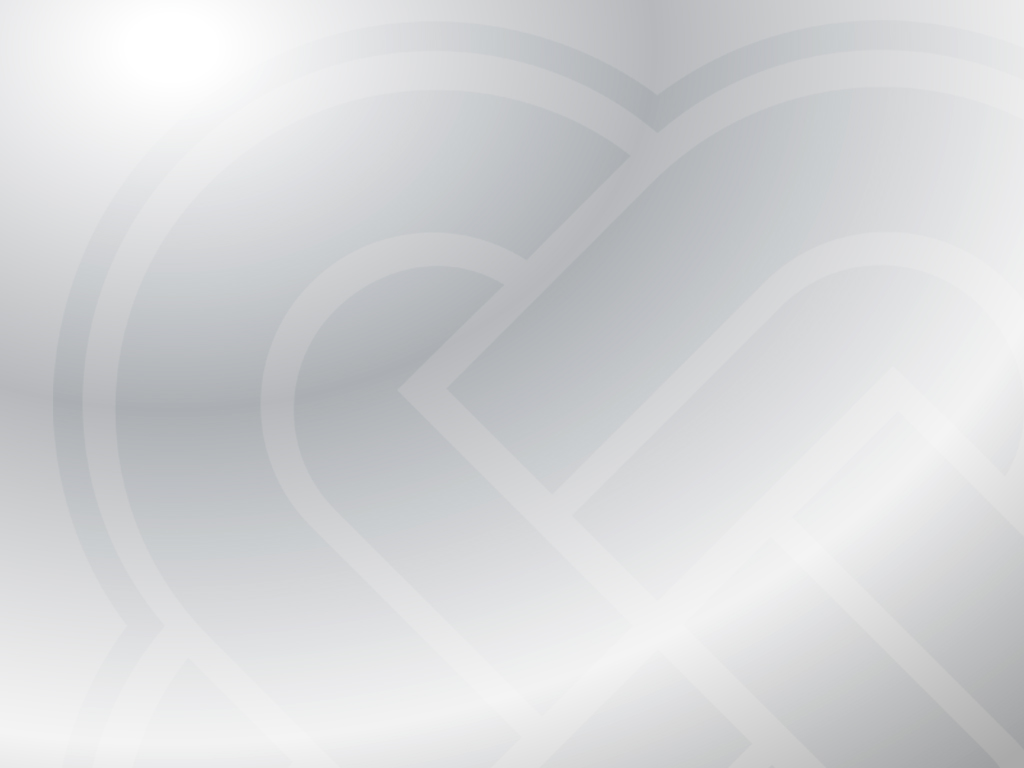 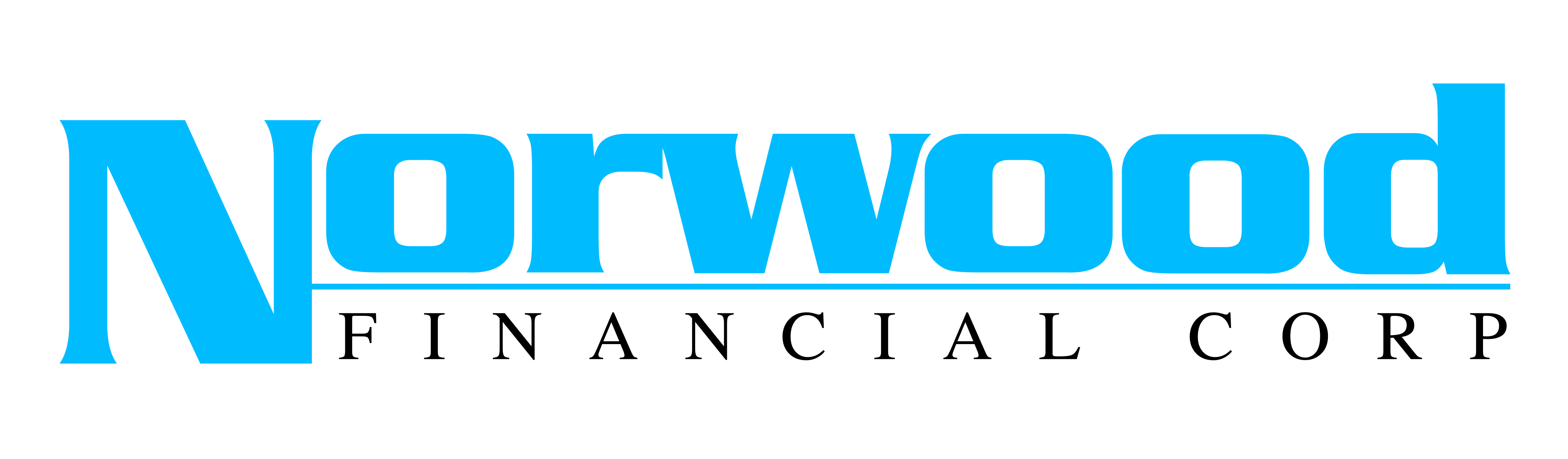 Financial Highlights, Q2 2023
Deposits
Demand Deposits 
Decrease of $18 million over last twelve months
Decrease of $9 million in 2023		


NOW, Money Market, Savings
Decrease of $169 million over last twelve months
Decrease of $95 million in 2023


CD’s
Increase of $119 million over last twelve months
Increase of $108 million in 2023
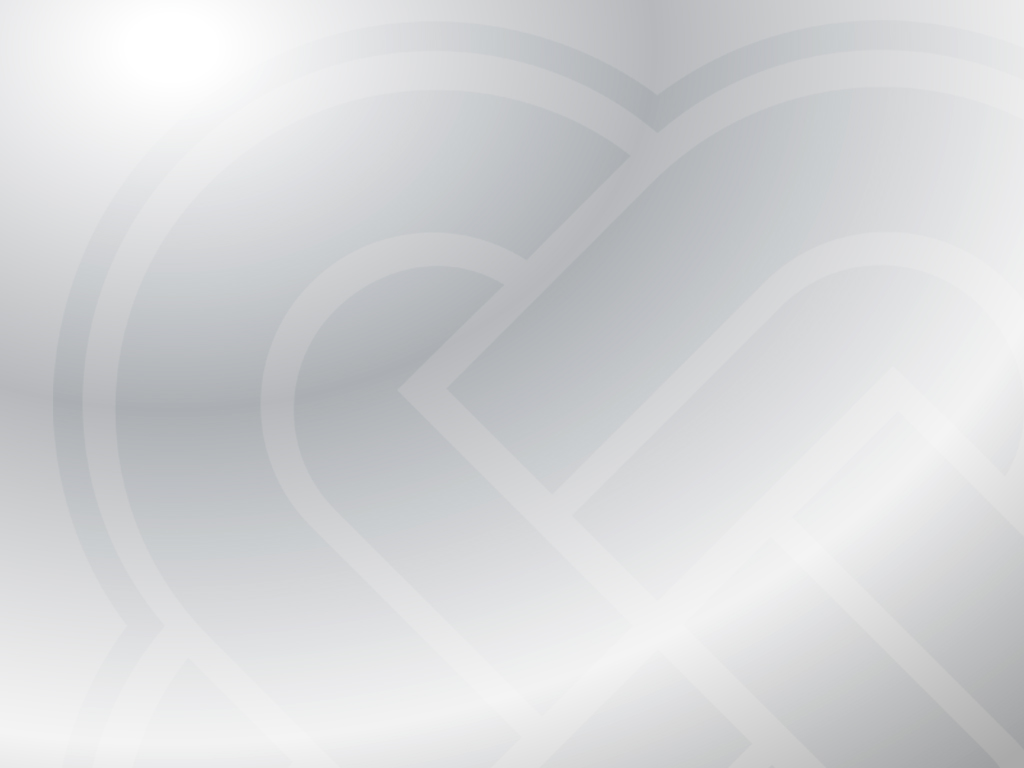 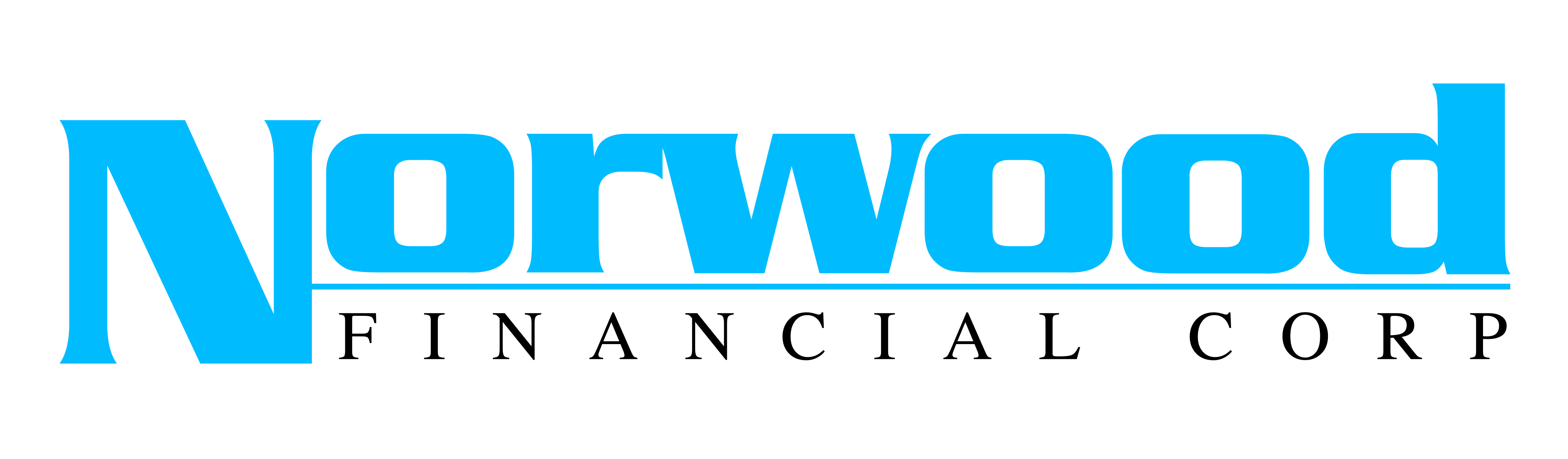 Financial Highlights, Q2 2023
Net Income
$29,233
$24,915
$24,570
*6 months Annualized
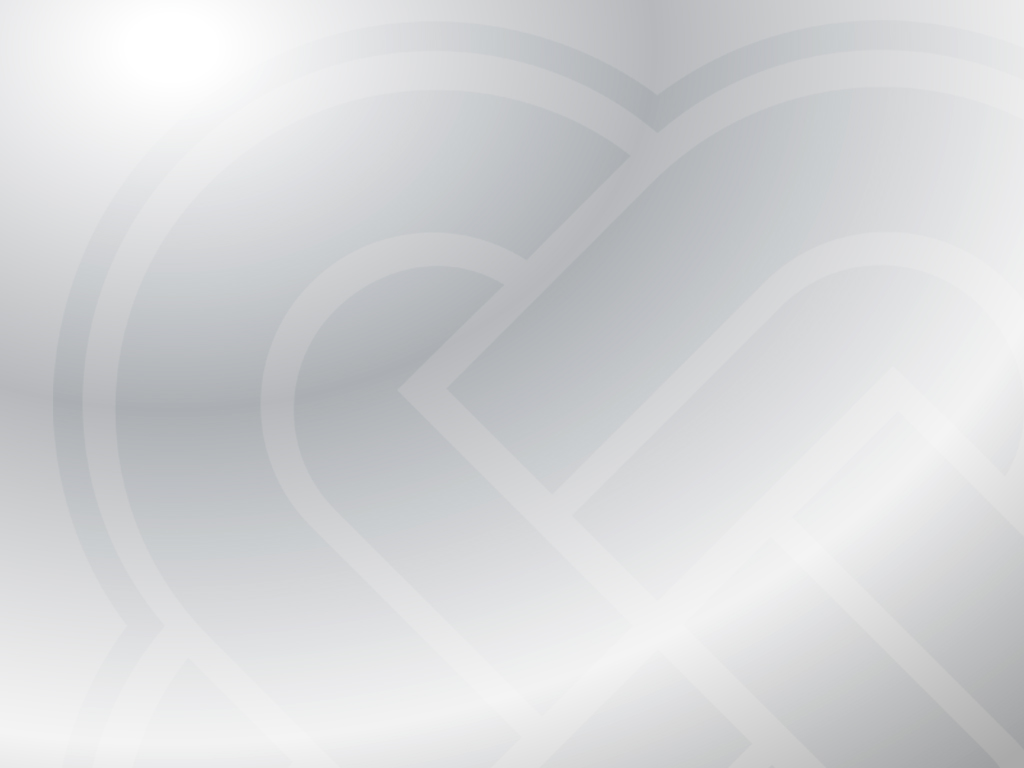 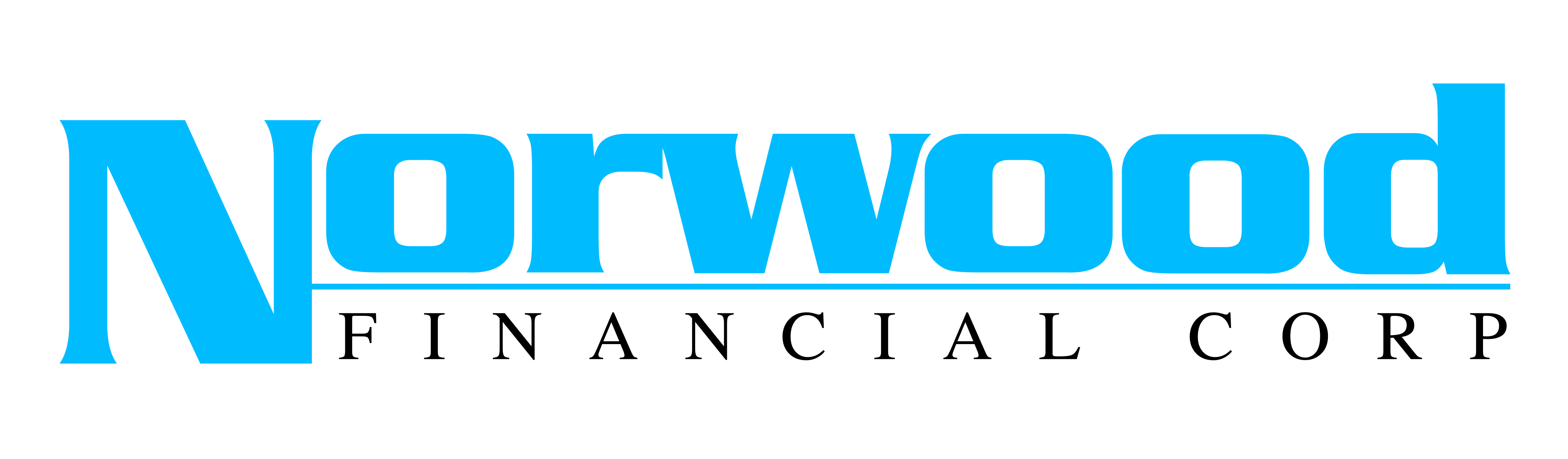 Financial Highlights, Q2 2023
Peer Comparison
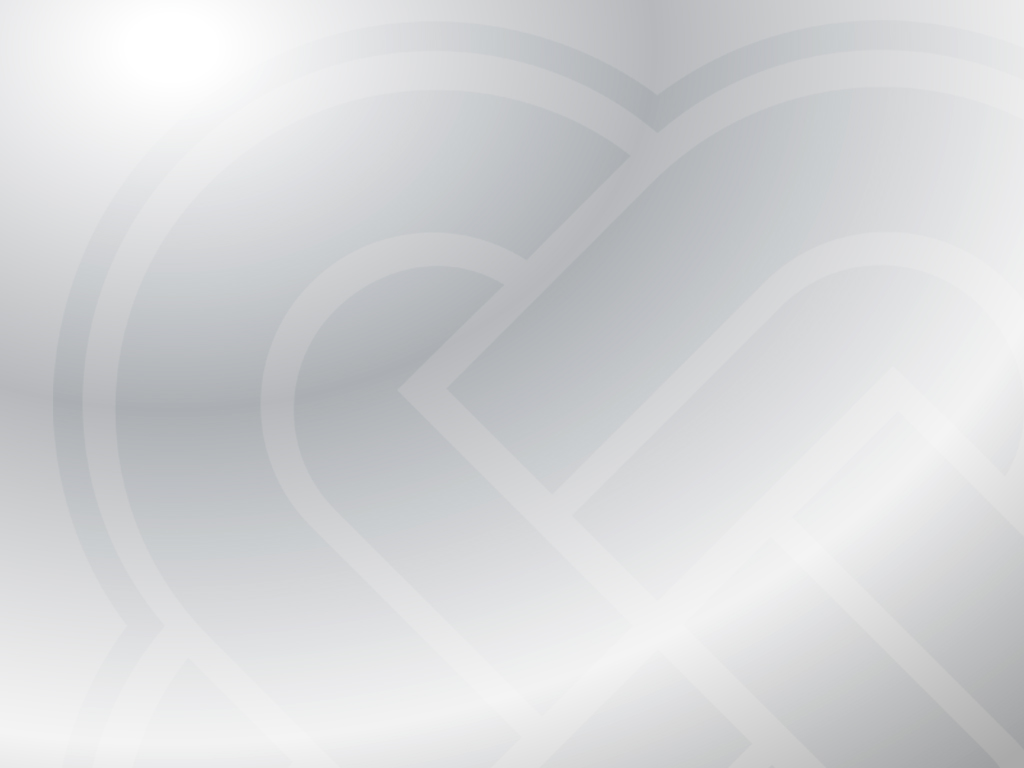 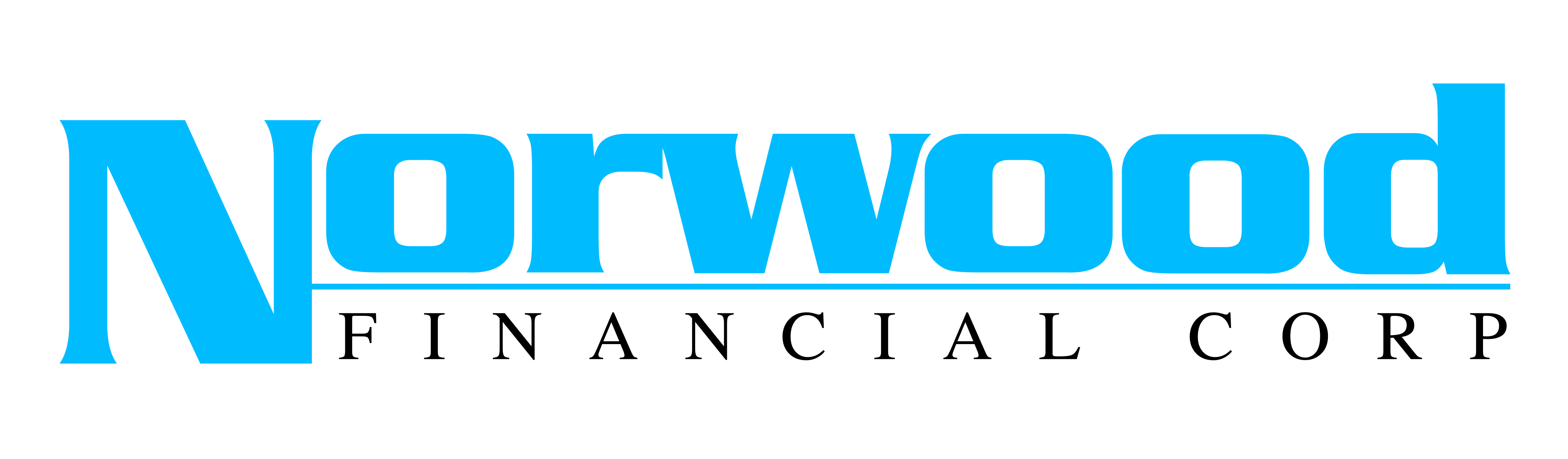 A Well Diversified Loan Portfolio
Loan Portfolio Categories
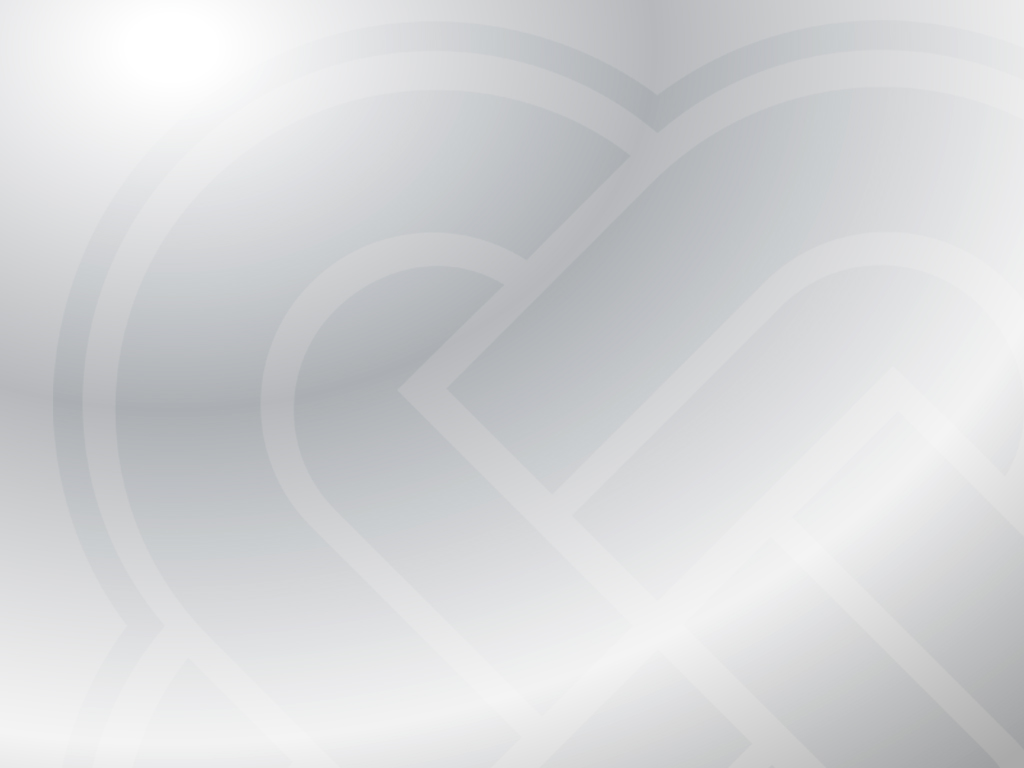 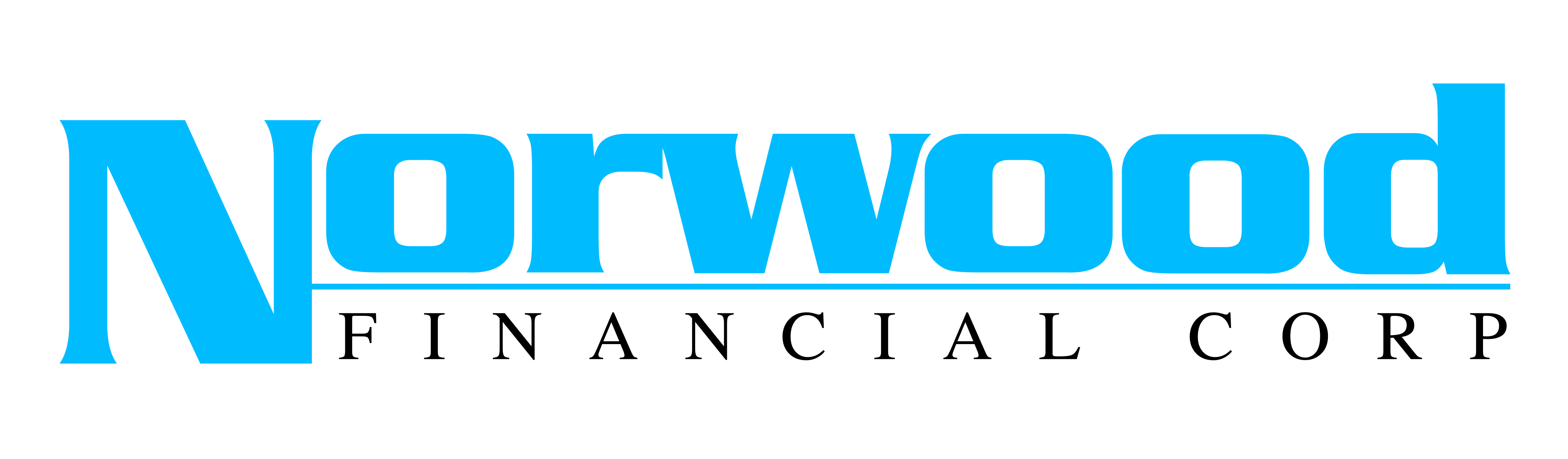 A Well Diversified Loan Portfolio
Loan Portfolio By Industry
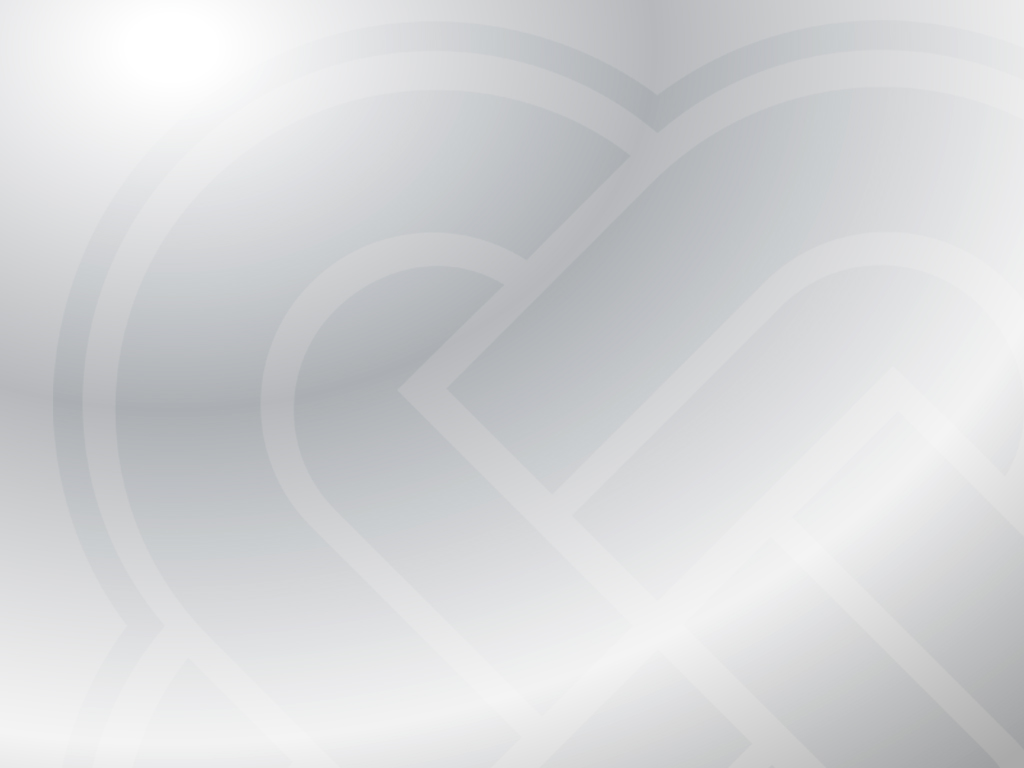 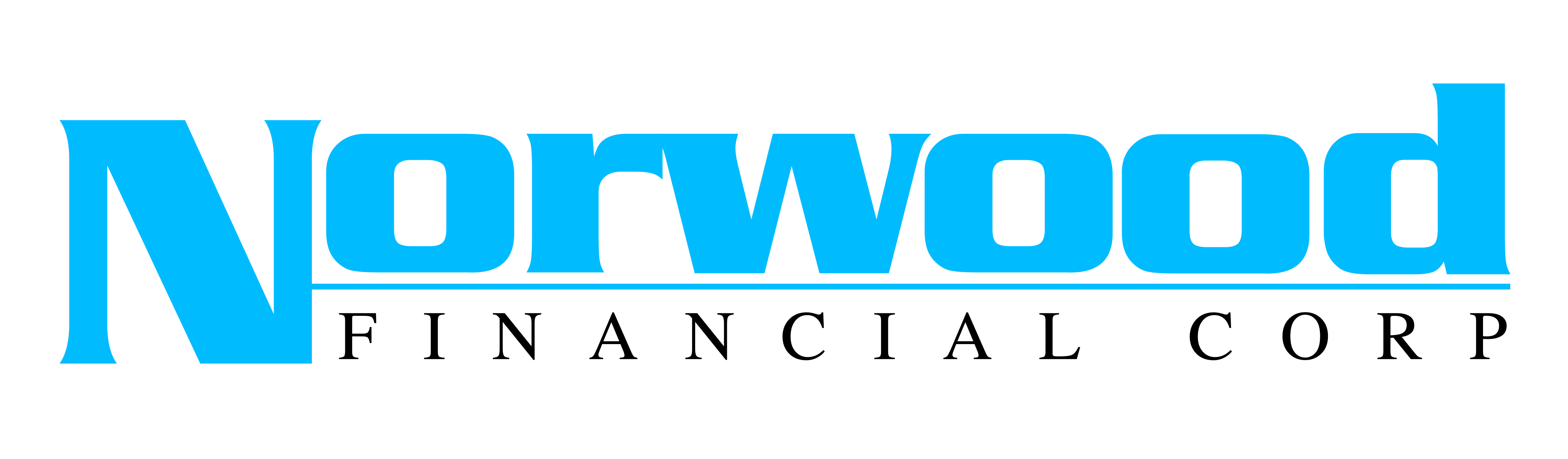 A Long-Term Focus on Credit Quality
CRE (NOO) Concentration as % of Capital
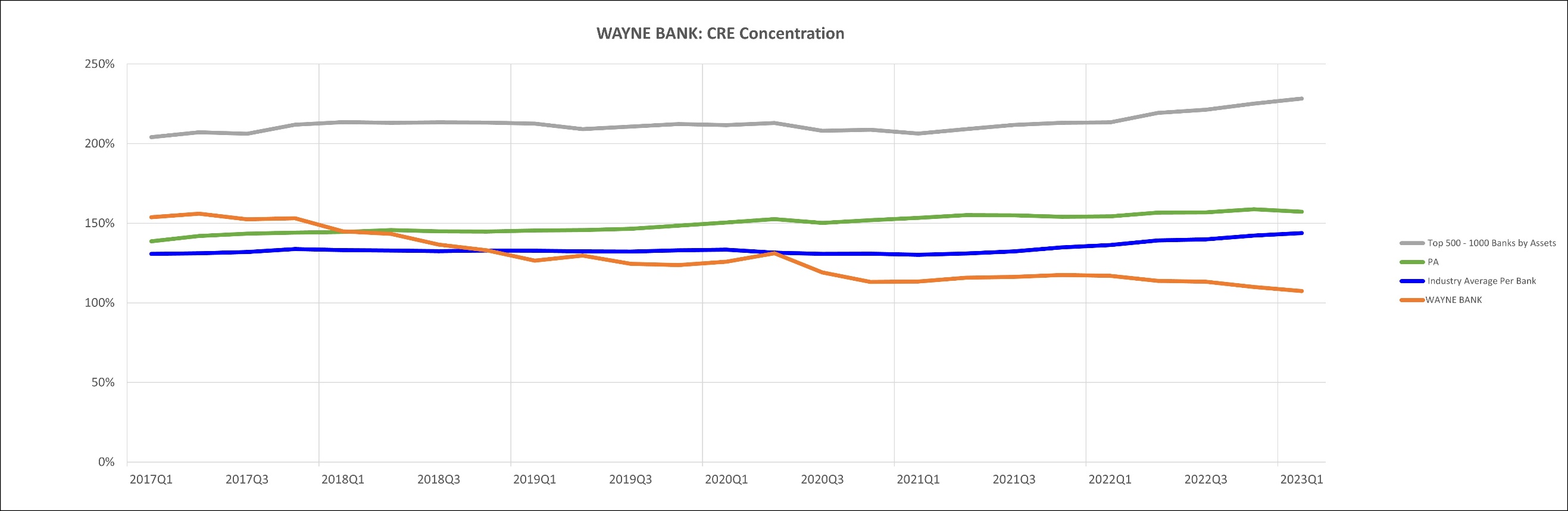 Top 500 – 1000 Banks by Assets
PA
Industry Average Per Bank
Wayne Bank
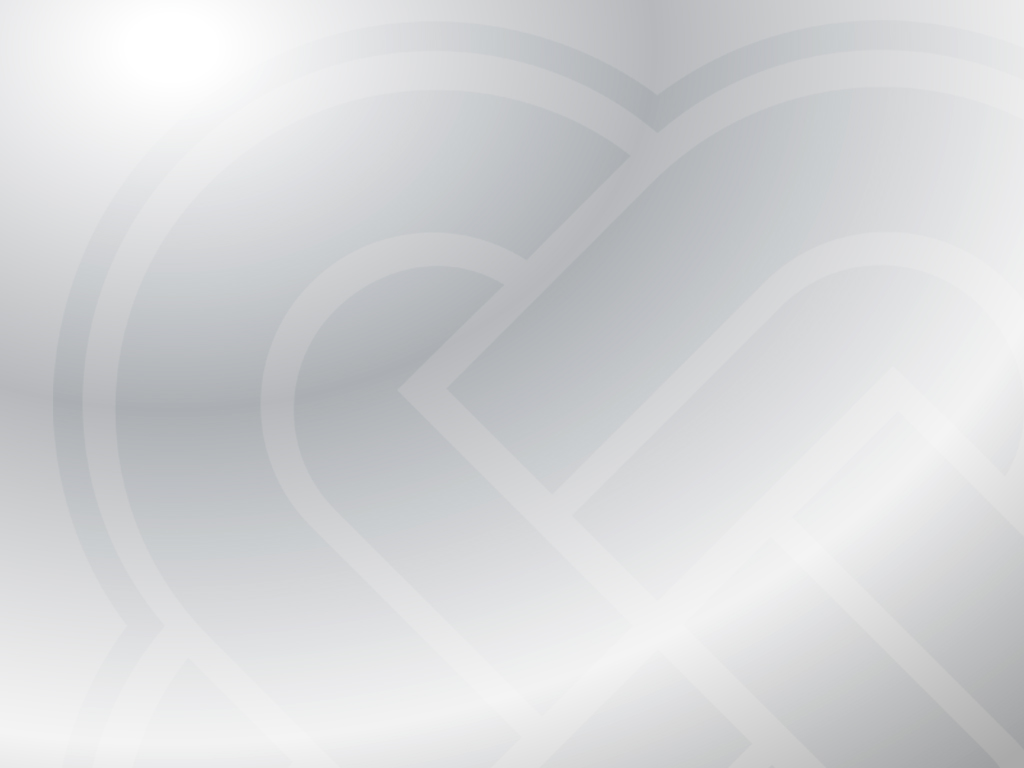 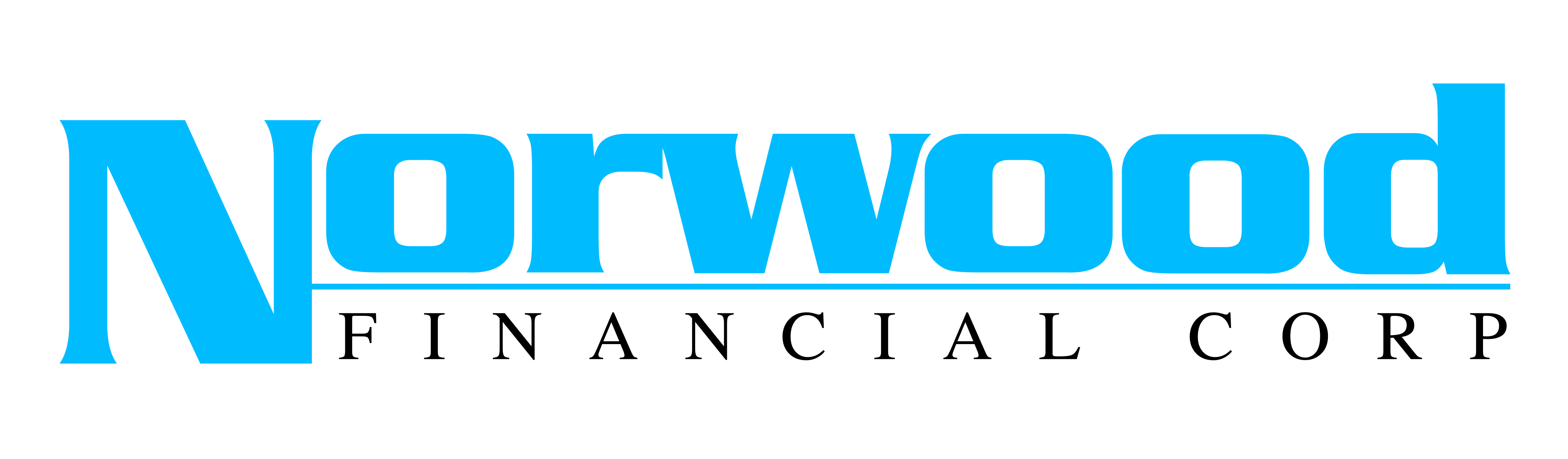 Credit Performance
Total Loans Vs. Percentage of Past Dues (> 30 days)
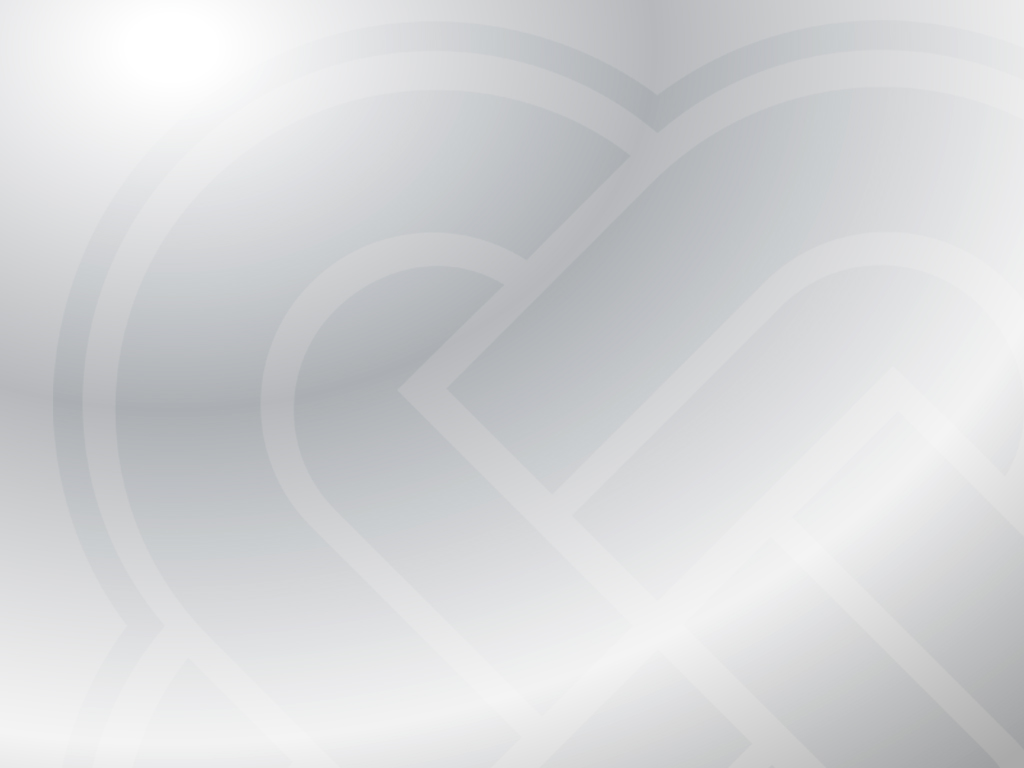 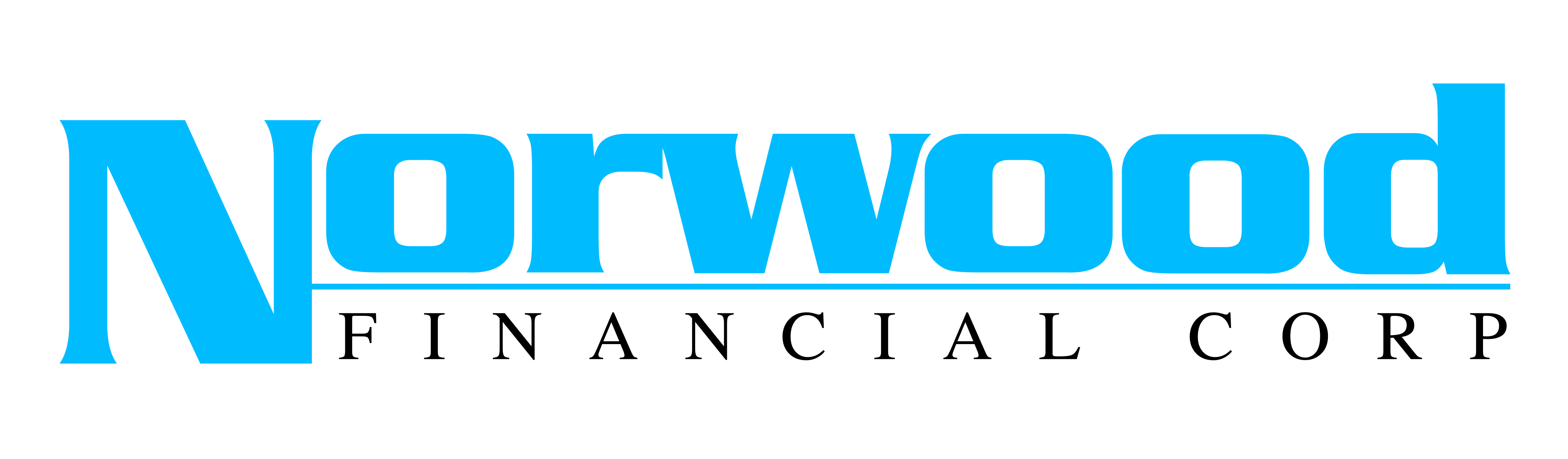 Deposit Mix
Deposit Growth
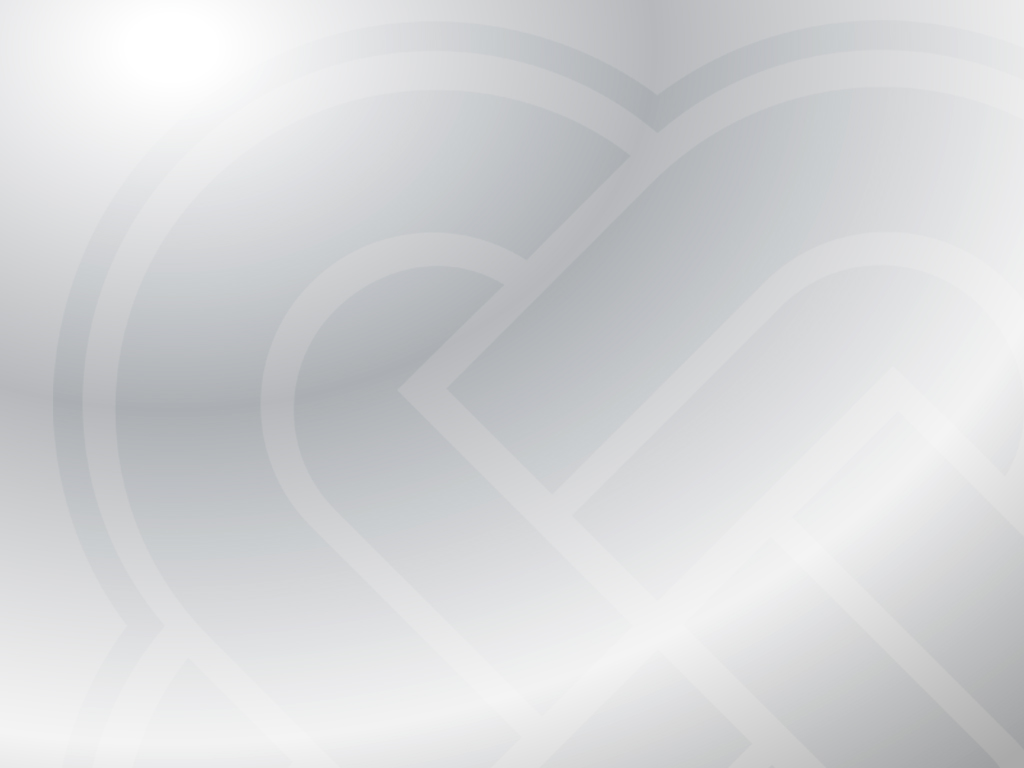 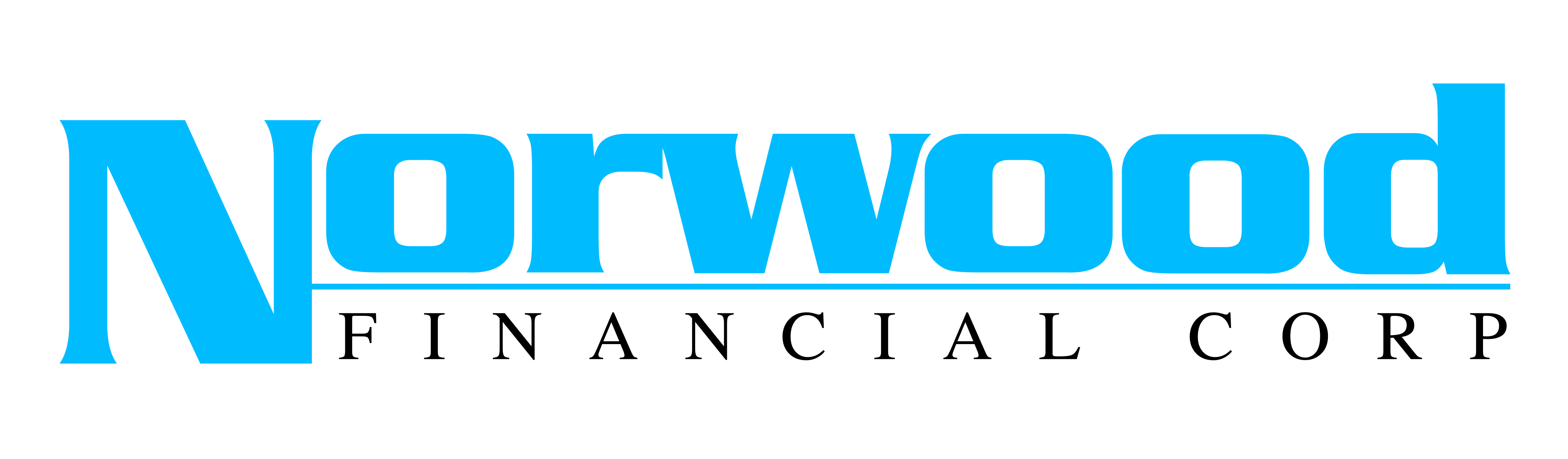 Deposit Mix
Deposit Growth Comparison
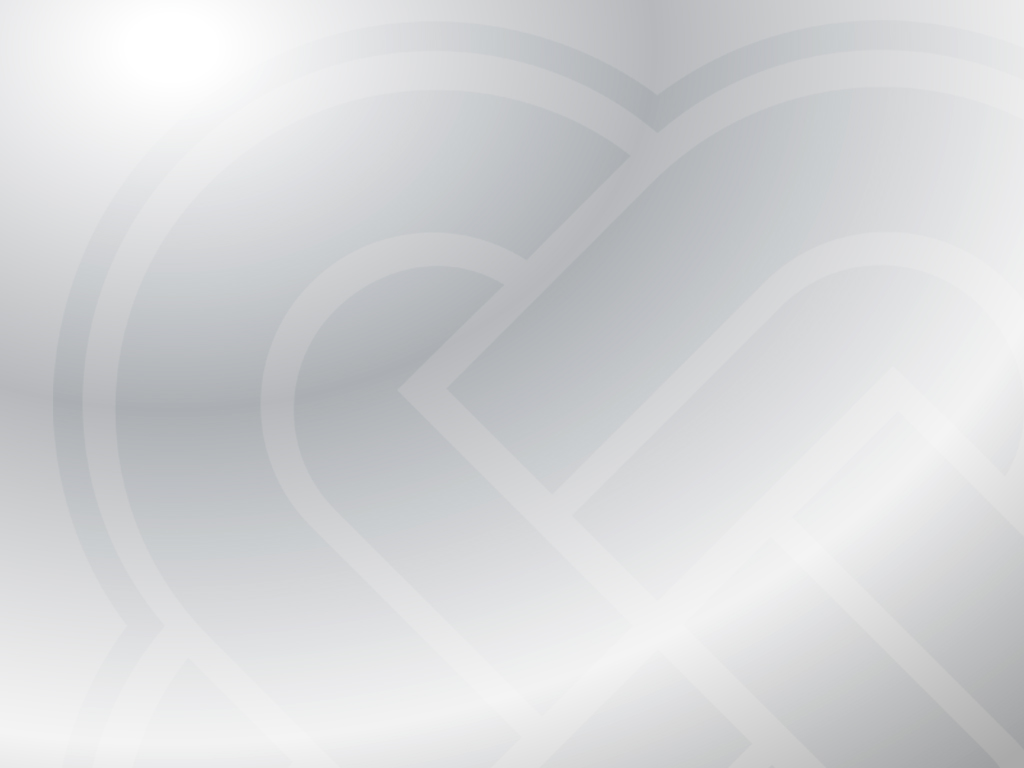 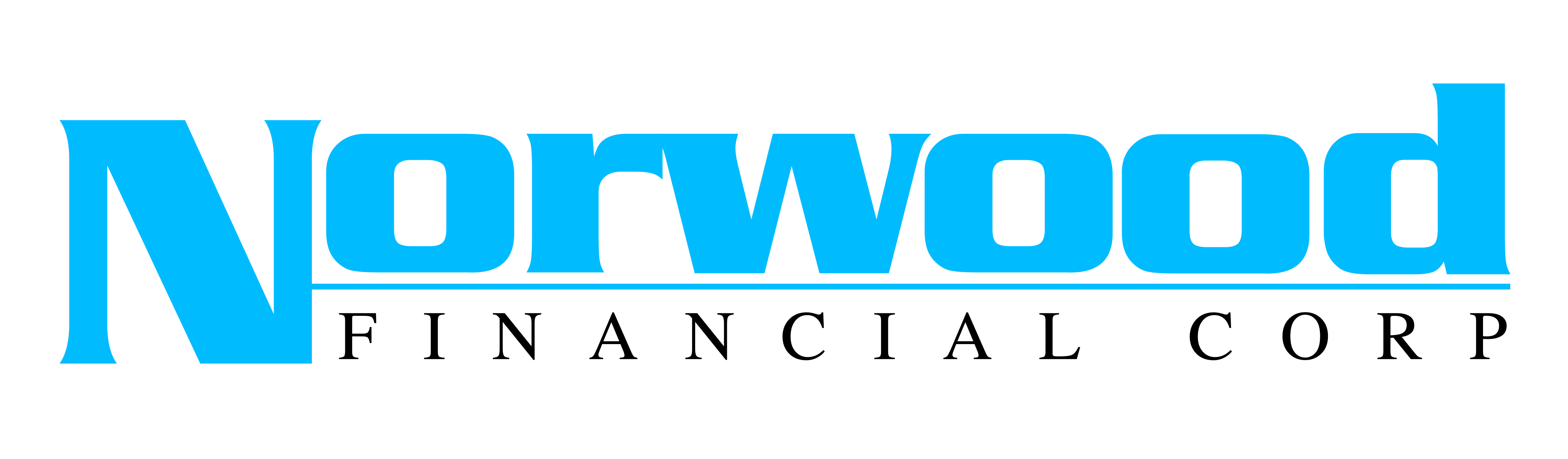 A Legacy of Creating Shareholder Value
The Facts
Total return of 1,171.5% between October 11, 1995, and November 22, 2022 

31 consecutive years of increases in cash dividends per share
Most recent quarterly dividend of $.29/share payable on August 1, 2023

Market valuation metrics:
Price/LTM EPS: 8.5X
Price/book: 134% 
Price/adjusted* book: 105%
Price/tangible book: 163%
Price/adjusted* tangible book: 120%

Average daily trading volume of nearly 38,000 shares (float of 90.7%)

Index membership:
Nasdaq Bank Index
Russell 3000® Index
Adjusted book value and adjusted tangible book value add back AOCI to the 
March 31, 2023 common equity and tangible common equity
Source: S&P Capital IQ Pro; data for 2022 is for the LTM ended September 30, 2022
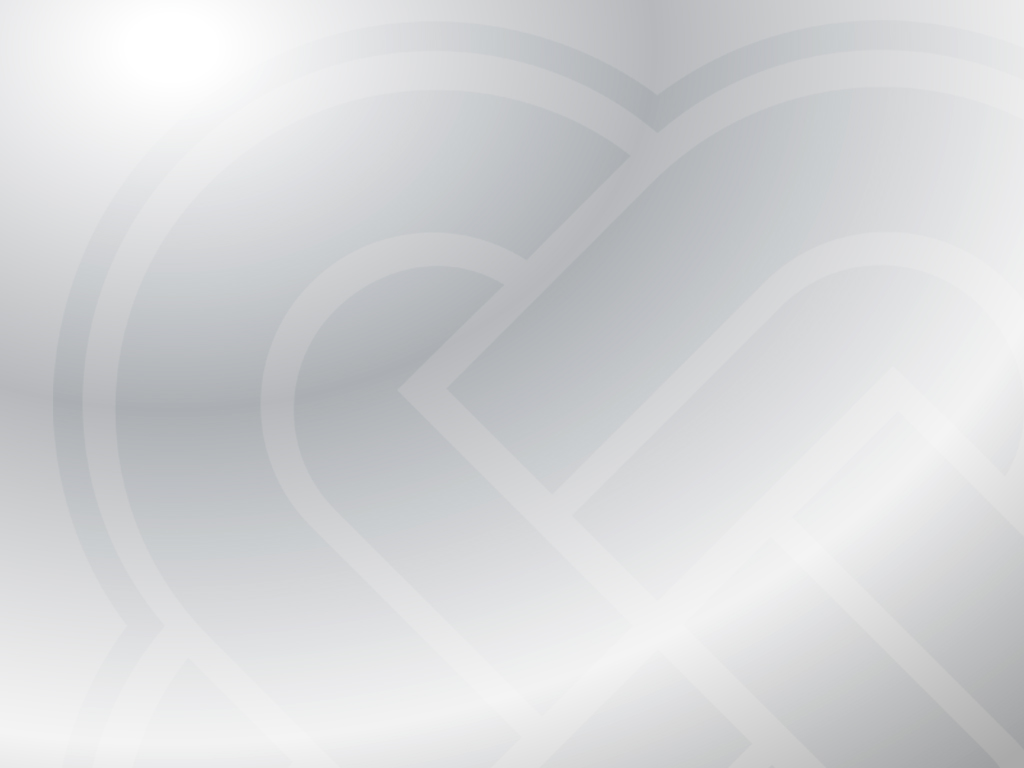 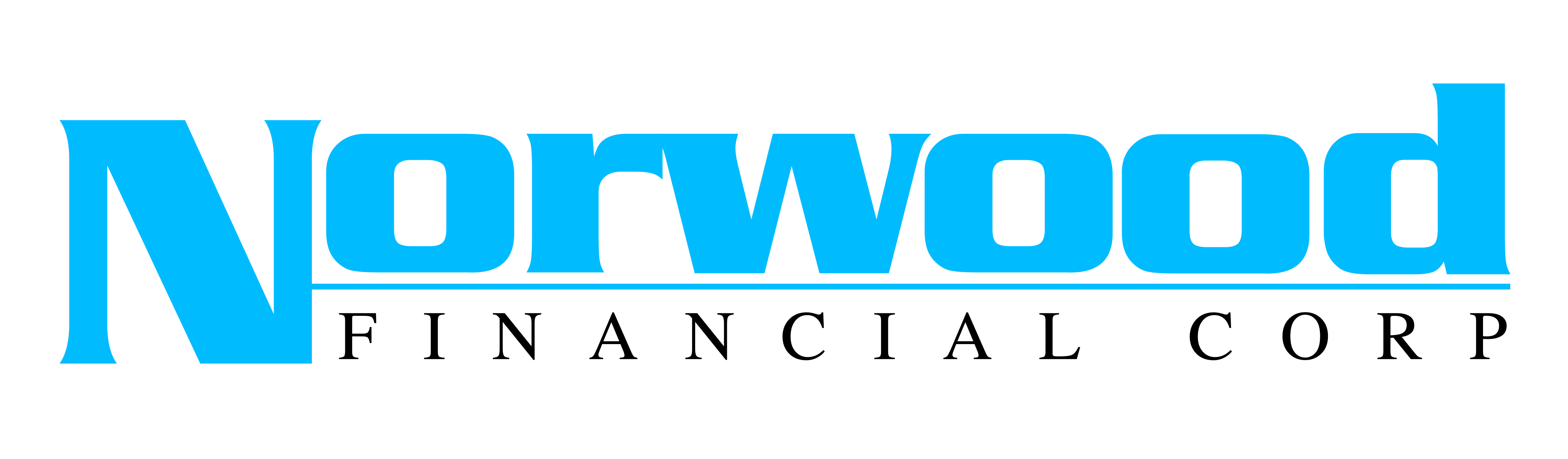 A Legacy of Creating Shareholder Value
In the Russell 3000® Index
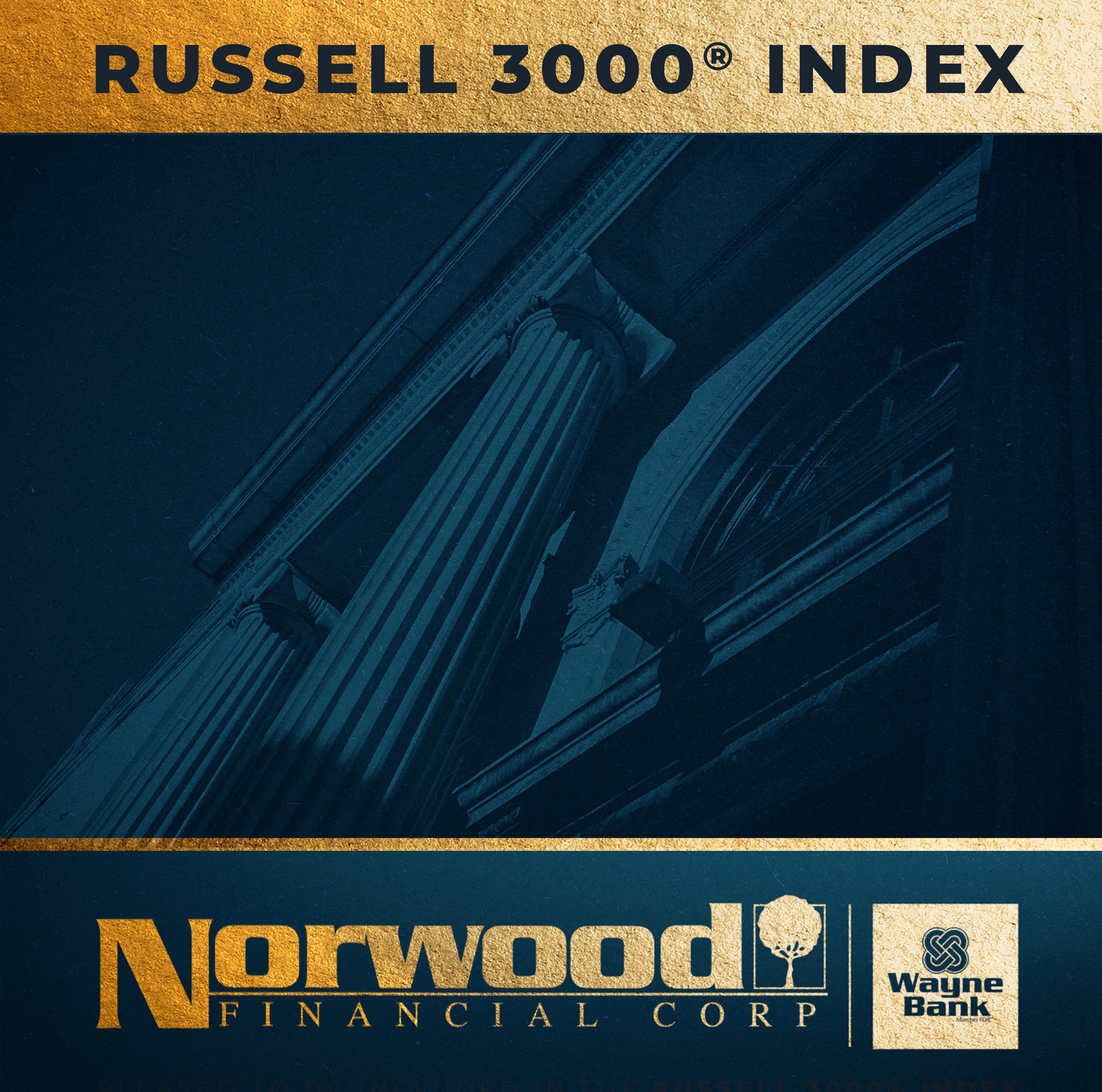 NWFL entered the Russell 3000® Index on 6/23/2023.


On 6/23/2023, NWFL had the highest level of stock trades in a single day in its history. 


The Russell 3000® Index encompasses and tracks the performance of the 3,000 largest traded U.S. stocks, based on market capitalization.
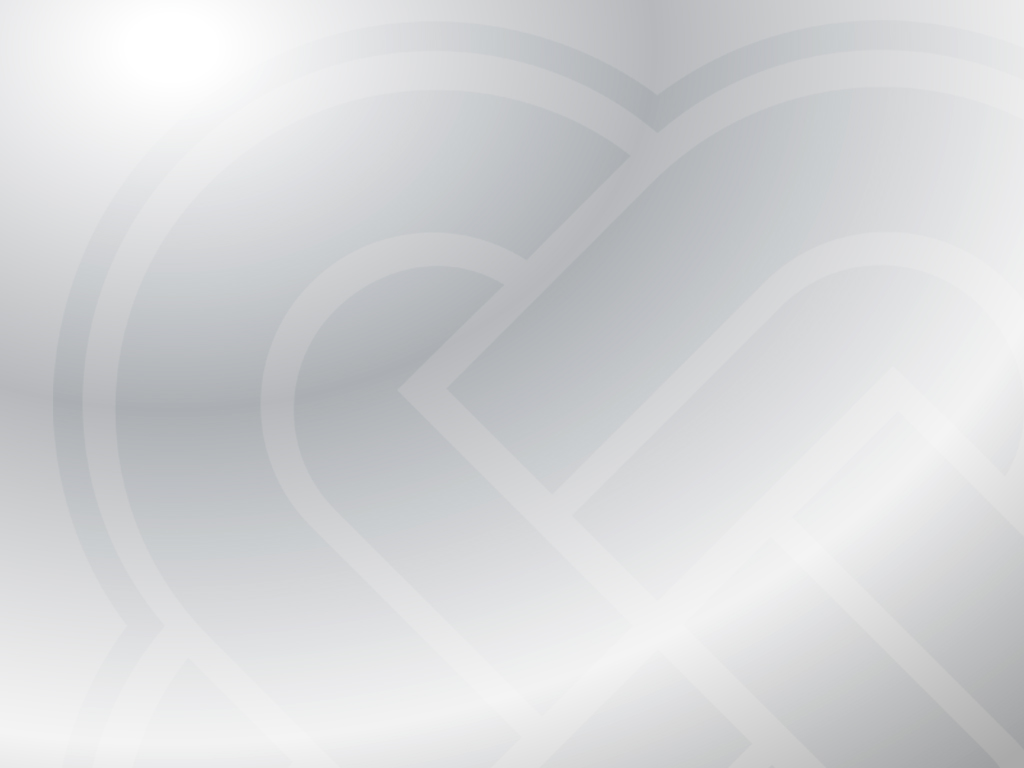 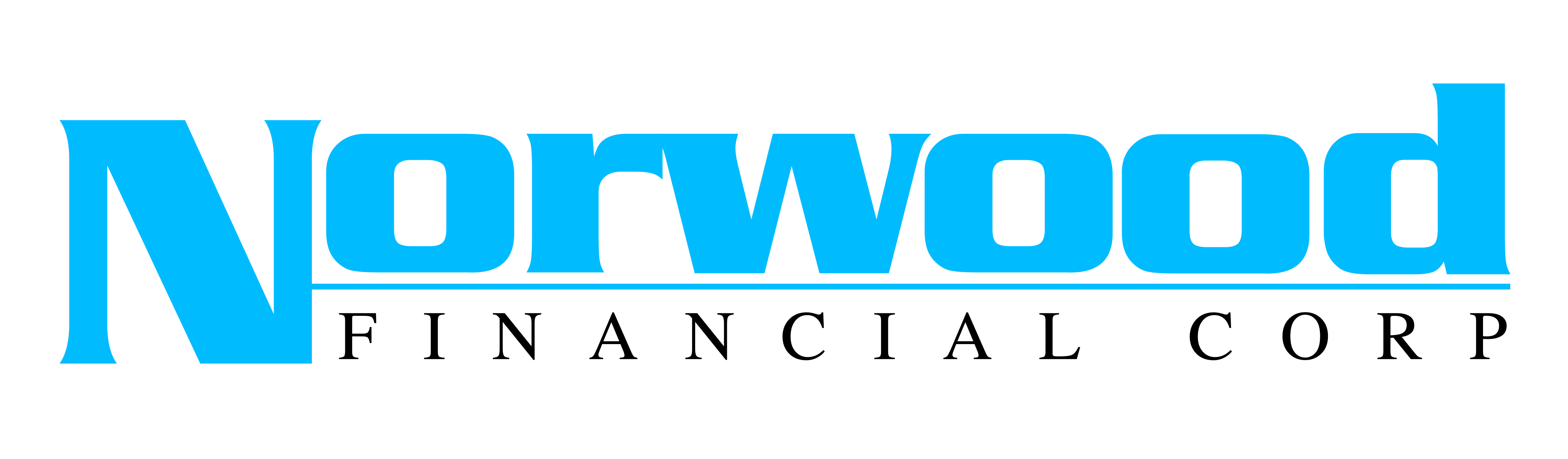 A Legacy of Creating Shareholder Value
A Top 25 Best U.S. Bank
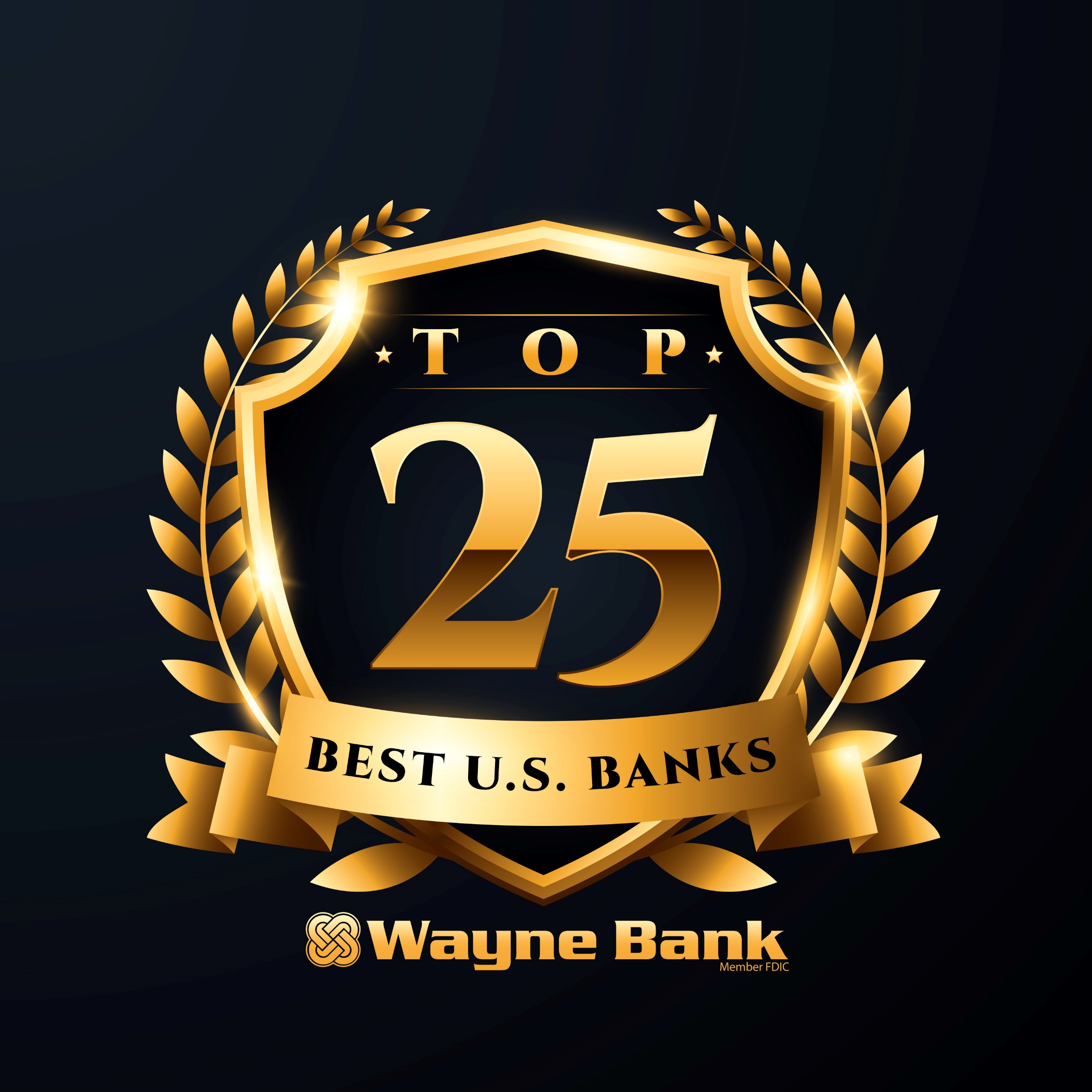 Ranked #20 in the Top 25 Banks in the U.S. by Bank Director Magazine. 


Also ranked #10 out of 122 banks in the $2 billion to $5 billion asset size category, which is up from #71 rank in 2022



Evaluated on profitability, capital adequacy, asset quality, and total shareholder return.
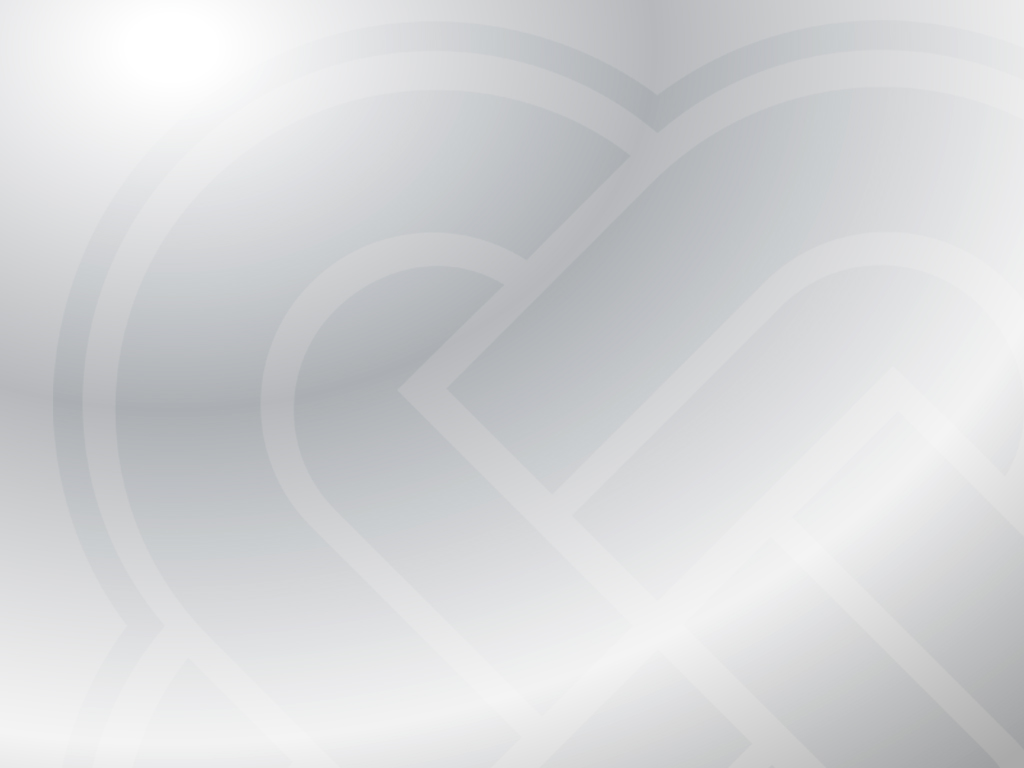 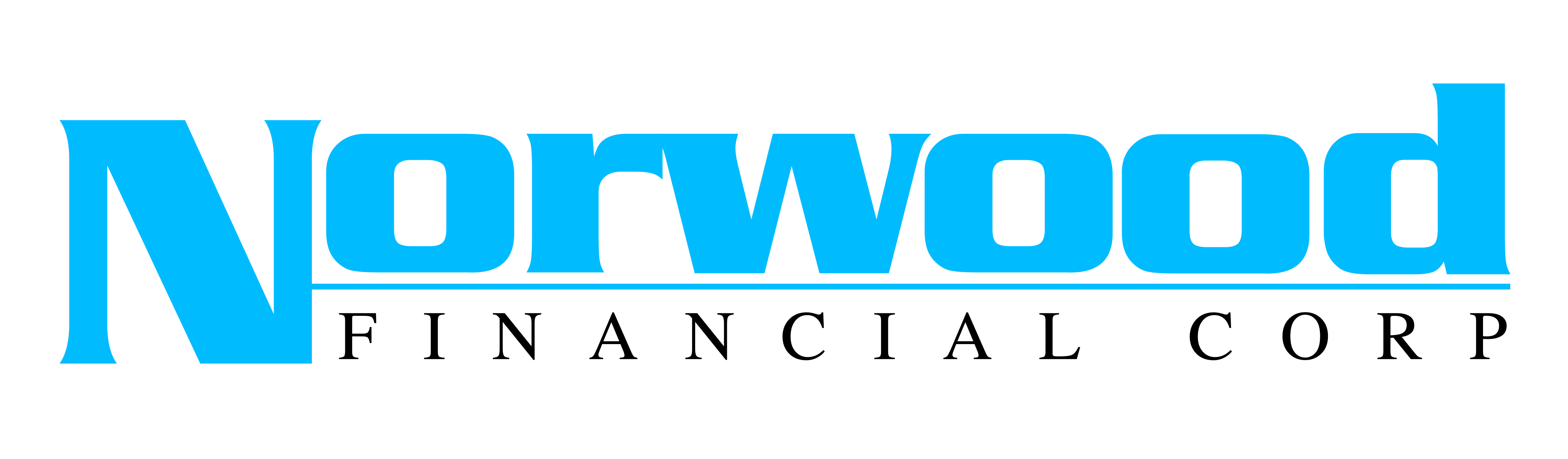 A Legacy of Creating Shareholder Value
A Top 100 Performing U.S. Bank
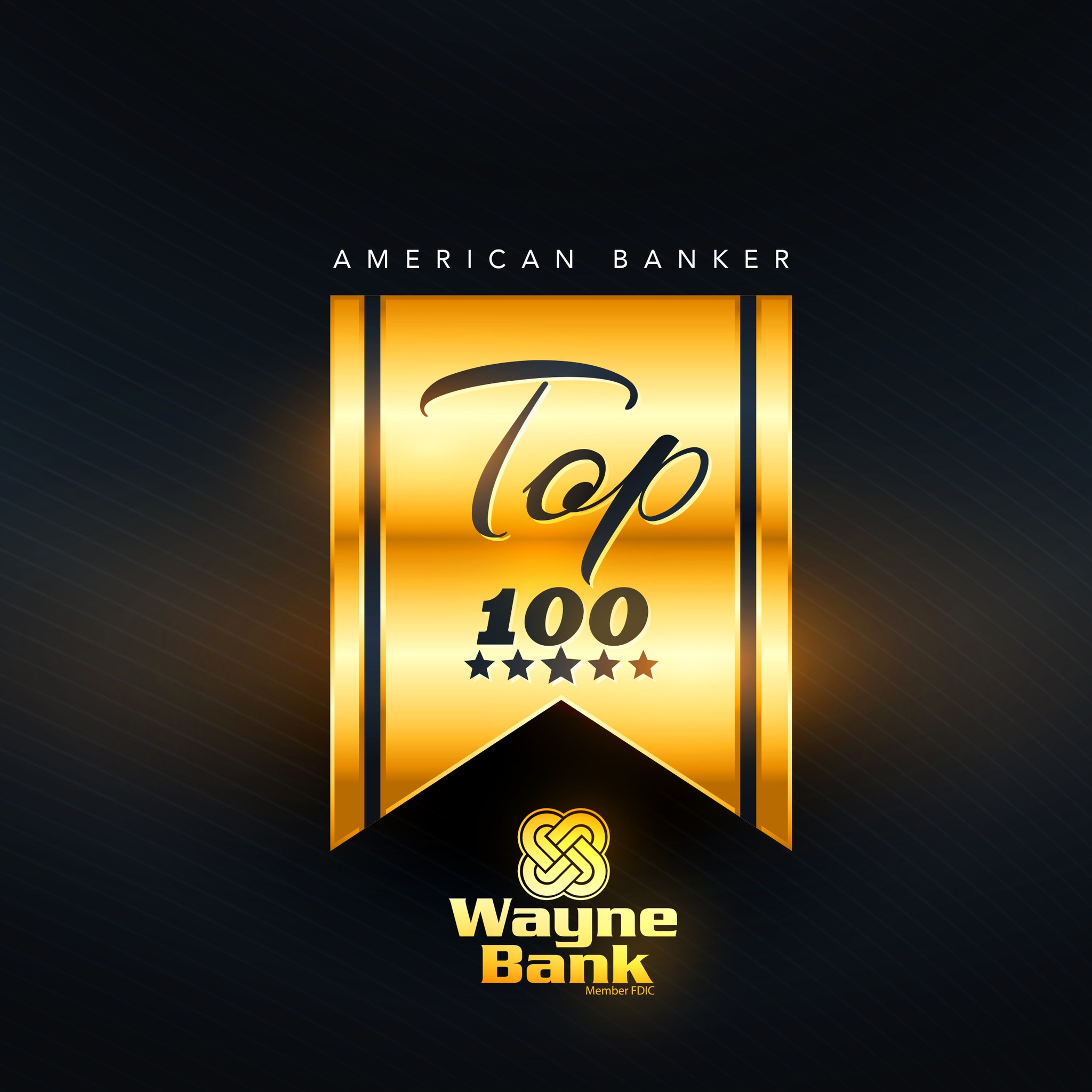 Ranked #84 out of 200 banks in the $2 billion to $10 billion asset size category by American Banker.



Evaluated on profitability, efficiency, capital adequacy, and asset quality based on a 3-year average return.